Heritage High SchoolSophomore and Junior Night
The Class of 2015 and 2016

October 1, 2013
Areas of Focus
Post Secondary Planning
Academics
Getting Involved/Leadership
Please visit our departmental website by linking off of the new HHS website: http://www.heritagehs.wcpss.net/ - this opens best in Firefox or Google Chrome
[Speaker Notes: RC]
Post-Secondary Planning
Career Exploration
Military Options
College Research


It is a great time for exploring all of your interests and doing research on where you want to go after high school.
[Speaker Notes: RC]
Career Exploration
Resources – School Counselor, Career Development Coordinator, Online Sites
www.f4k.org- Futures for Kids 
www.cfnc.org
PLAN (Practice ACT) – includes a career interest inventory, this Thursday, Oct 3rd, scores will return in December or January
Job Shadowing – Ms. Wiggins, CDC
Internships
CTE High School and Career and College Promise
Selective Scheduling – register for classes that are related to the fields that you have interest in
[Speaker Notes: RC]
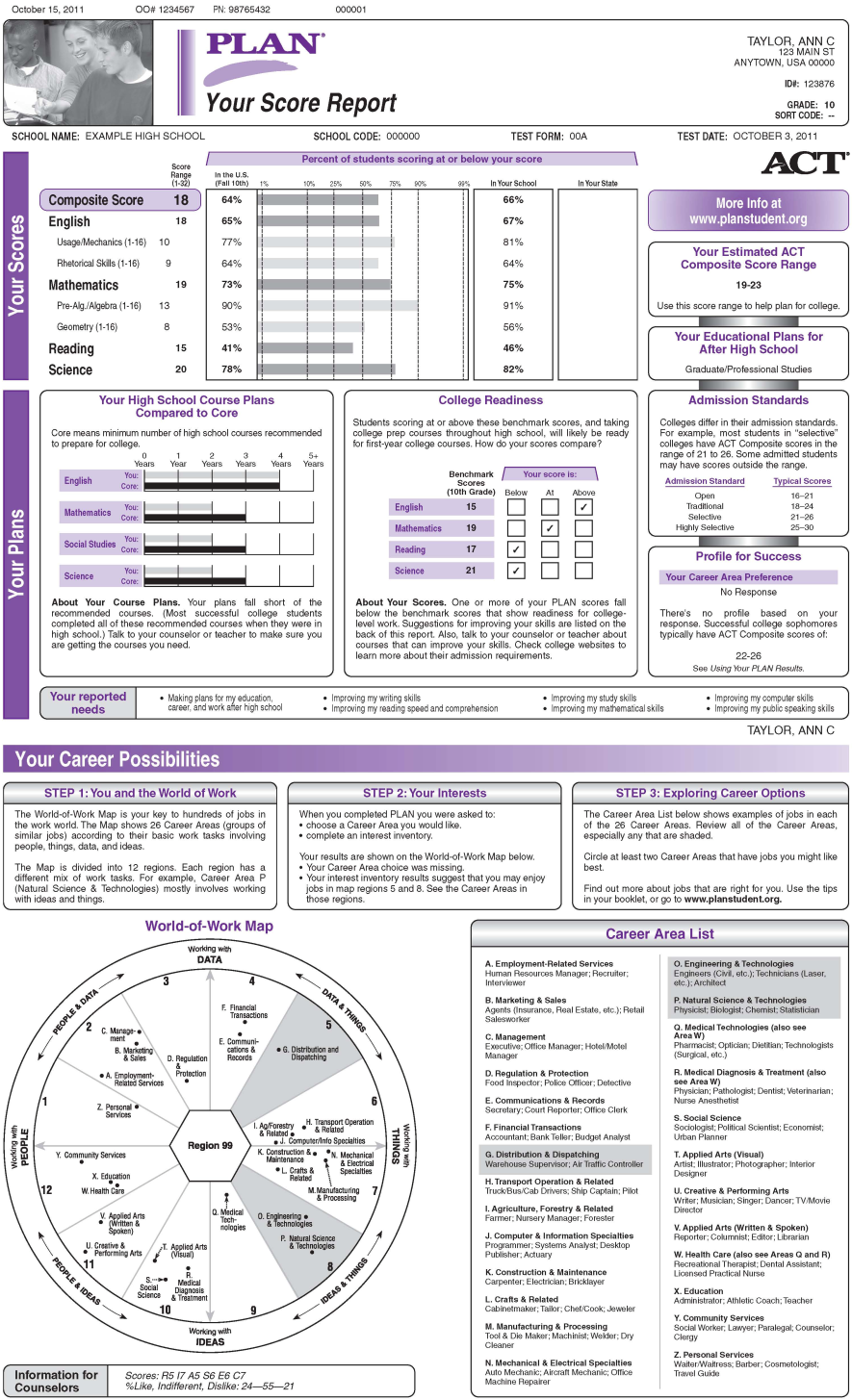 PLANScore ReportSide 1
[Speaker Notes: RC]
Your Career Possibilities
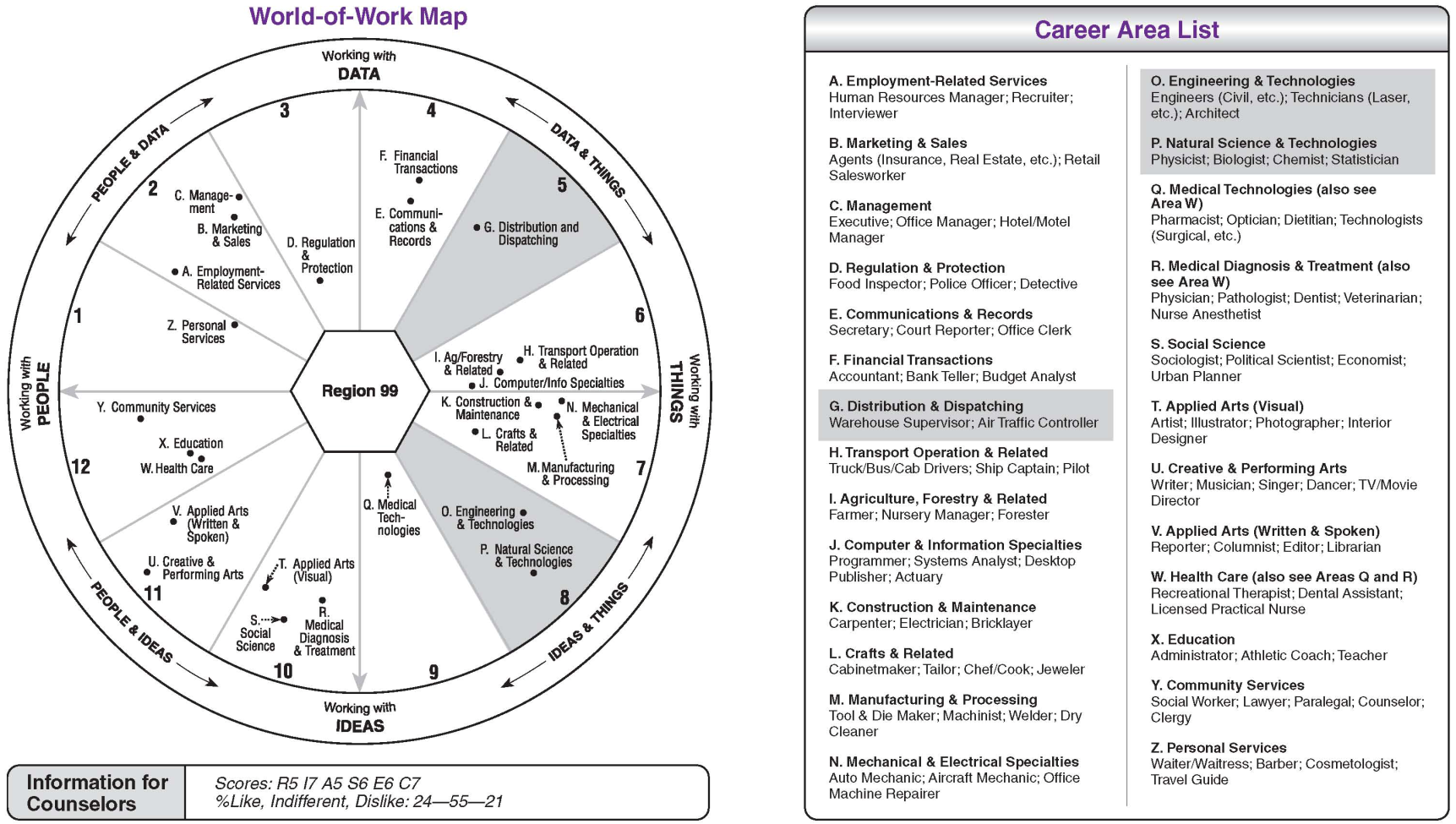 [Speaker Notes: RC]
www.planstudent.org
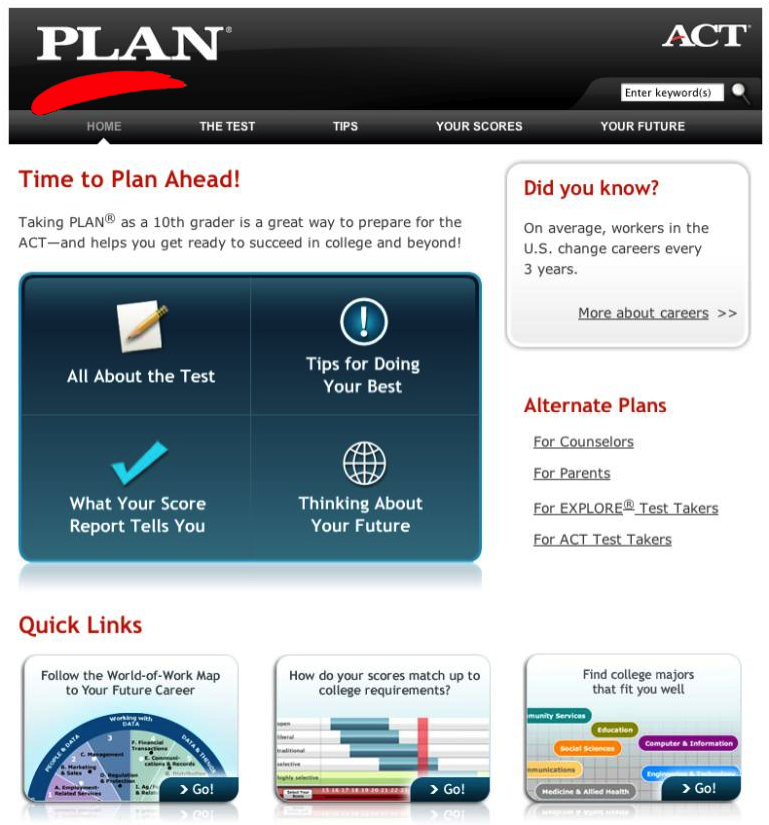 [Speaker Notes: RC
Career/Interest Information
-Interactive World of Work Map is available online at www.planstudent.org, 
-Map of College Majors
-www.f4k.org
-p. 9 of the Using the PLAN results booklet – additional websites including the military]
Military Options
www.f4k.org – Futures for Kids has information on military careers
Military Recruiters for general enlistment – email counselor for recruitment contacts, tonight’s handout
March2Success – www.march2success.com
ASVAB Testing
Military Academies – rigorous application process – starts earlier than most college application processes
		*information sessions to attend with lawmakers, 		targeted for 7th-12th graders with interest
		*summer programs – ex. Naval Academy has a 	      Summer STEM program for 8-11th graders, they also have Summer Seminar for rising seniors, summer athletic camps
[Speaker Notes: RC]
College Research and Planning
College Planning File
College Email Account
College admission representatives visit HHS – during Husky Help
College Fairs – in person and virtual
		NACAC Spring Fair  - Tues, March 11 4-8pm
		www.collegeweeklive.com –December 12 All Access
Basic college discussions and research
Resources for College Research
www.cfnc.org – student account create now!
www.collegeboard.org 
www.ycg.org
www.f4k.org
School Counselor
Career Development Coordinator
Tonight’s handout

Keep an open mind
[Speaker Notes: Pull up these websites]
PSAT/PLAN Testing
PLAN is Thursday, October 3th at 7:25 a.m.
PSAT is Wednesday, October 16h at 7:25am—Students can still register through Friday!!!
“Practice” SAT and ACT
Student Search Service – opt in
College Planning Resource – MyCollegeQuickstart
NMQST in their Junior Year
Scores back in December or January – look for score report and MyCollege Quickstart code
[Speaker Notes: Who takes the PSAT?  All Sophomores who have taken Algebra I, Juniors and Freshmen who registered.  
Who takes the PLAN?   All Sophomores]
SAT and ACT
Juniors- Will be taking the ACT on March 5
When to take SAT and ACT
SAT Subject Tests
Student Search Service- Opt-in
Sending your scores
Fee Waiver
[Speaker Notes: Melanie: Junior Slide, concordance table-add link to slide]
Academics
Where do you stand academically?
What is your current GPA?
How many credits have you earned?
Graduation Requirements – 26 credits and certain classes
Promotion Requirements –
11th: English 2, math credit, science credit, social studies credit, 12 credits overall
12th: English 3 and program leading to completion of requirements, 18 credits overall
Academics continued…
Check PowerSchool regularly for Academic Progress and keep your grades up
Ask for help – Teachers, Counselors, Husky Help, etc. 
Academic Help Handout 
Important Upcoming Dates: October 25: End of 1st Quarter. November 4th – report cards to students, November 13th – Conference night
Does my current performance match my post-secondary goals?
UNC System Minimum Admissions Requirements
The UNC System includes 17 colleges and universities in NC.  Click here for the complete listing.
Academic Planning
4 year plan, transcript check, graduation checklist
Registration for next year – late winter/early spring
Purposeful Planning – rigor and interest
Important Date – February 27 – Curriculum Fair
Junior Conferences in the Spring
Additional Options to consider – dual enrollment courses (NCVPS, etc), early graduation – if these are a good fit for your post secondary goals
AP Courses
Importance of AP Courses
Curriculum Fair-AP Session
Registration and Summer Expectations for AP Courses
Summer Drop Date
[Speaker Notes: Drop Add, Add link to AP summer assignments]
Get involved!
Extracurricular Activities
		*School Extracurricular Activities – here is a link to our 2013 – 	2014 club list: http://www.heritagehs.wcpss.net/#!student-life/c11m6
		*Outside of School – community service, 	 	      	     	employment, outside organizations
		*Leadership: Quality v. Quantity
Extra Opportunities
		*School year – NCSSM-10th grade
		*Summer programs – Governor’s School, HOBY-10th, 	  	      Summer Ventures in Science and Math, check this link for 			more:  http://heritagehs-student-services.weebly.com/summer-opportunities.html
[Speaker Notes: Mentioning matching activities to goals- i.e. science clubs/activities for Gov School and NCSSM, Engineering prgms, etc.]
College Athletics
NCAA Eligibility – Division I and II
Core GPA – different than overall GPA, only core classes count
SAT and ACT score requirements
www.ncaaeligibilitycenter.org
http://www.ncaapublications.com/productdownloads/CBSA.pdf - Guide for the College Bound Student Athlete
TBD -College Athletics Events – Fall and Spring
2.3 
Handout for anyone interested
10th Grade Timeline and Advice
Pulse check – where are you GPA wise?  
Compare your current status with your future goals
Focus on your grades
PLAN and PSAT – take these exams, learn about your scores
Get involved – clubs, sports, community service, find your passion
Summer programs
Take spring registration seriously – use your time and resources
Junior Year Timeline
GPA—Very important year
Testing— Take seriously
Begin serious college and career research
Questions?
Please complete survey either paper version or online: http://tinyurl.com/kmhwcgy
Student Services
Ms. Deirdra Williams, Dean of Students, dcwilliams@wcpss.net
Ms. Yvonne Corcho, Students A-D ycorcho@wcpss.net
Ms. Erin Macleod, Students E-K, emacleod@wcpss.net
Ms. Melanie Lachance, Students L-Rh, mlachance@wcpss.net
Ms.  Rachael Confer, Students Ri-Z, rconfer@wcpss.net
Ms. Barbara Wiggins, Career Development Coordinator, bswiggins@wcpss.net
Ms. Melanie Spainhour, SAP Counselor, mspainhour@wcpss.net

Thank you for coming out tonight!
Thank you, too, for filling out and leaving our evaluation form.